Территориальное общественное самоуправление  № 18  Центрального  района
городского округа Тольятти
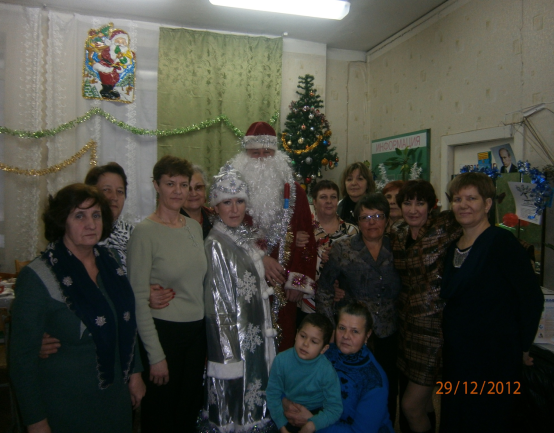 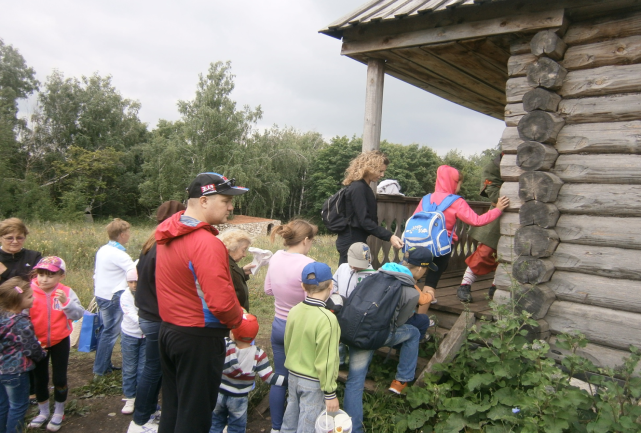 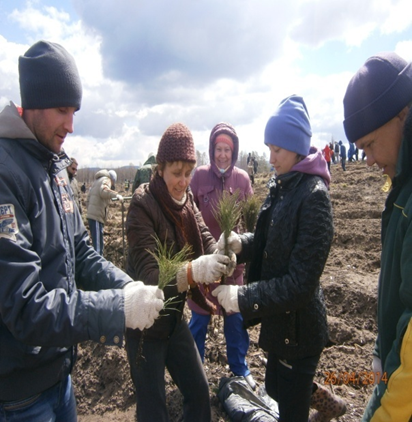 Территориальное общественное самоуправление                           № 18 Центрального района городского округа Тольятти  осуществляет свою деятельность  с 1995 года. Жители  микрорайона, проживающие в границах ТОС № 18  Центрального района городского округа Тольятти,  Совет         ТОС № 18  живут  и  работают  под  девизом                                             «Пока народ  и  ТОС едины - они  всегда непобедимы!»
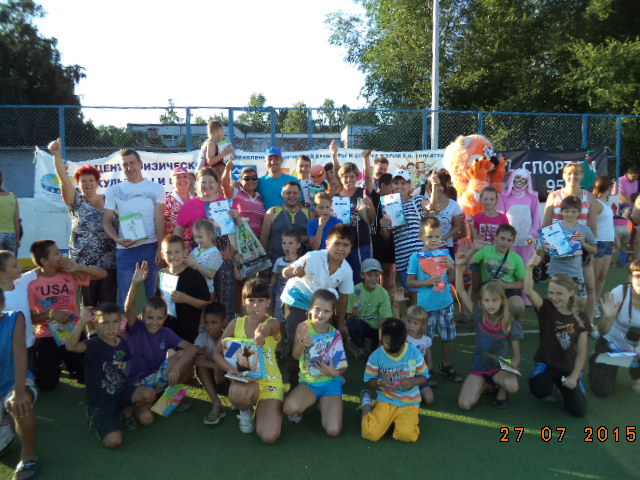 Лучшие проекты ТОС:  «70-летие Победы в Великой Отечественной войне»
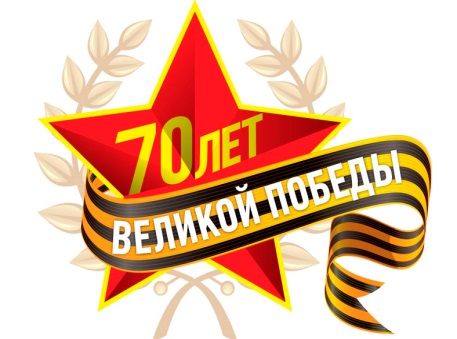 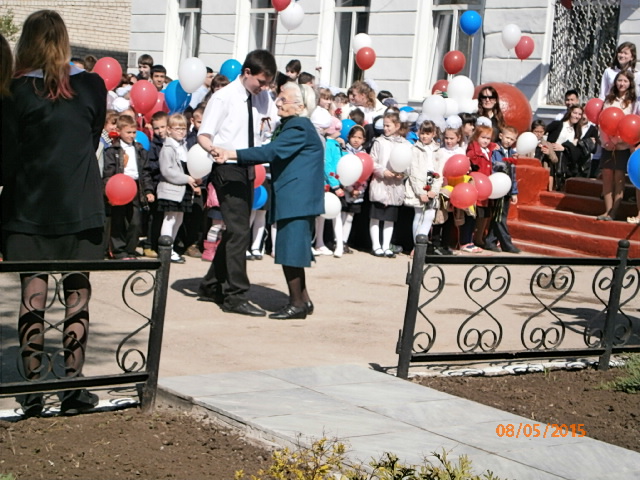 В День Победы ветераны микрорайона были приглашены на мероприятие посвященное 70 -летию Великой Победы в школу № 13  г. Тольятти  на  спектакль  «А зори здесь тихие».
На  площади   у  ТД «ВЦМ»  Советом ТОС № 18 было организовано и проведено для ветеранов микрорайона праздничное мероприятие «Да здравствует синий платочек», на котором выступили с концертной программой  дети  начальных  классов  школы № 13  г. Тольятти
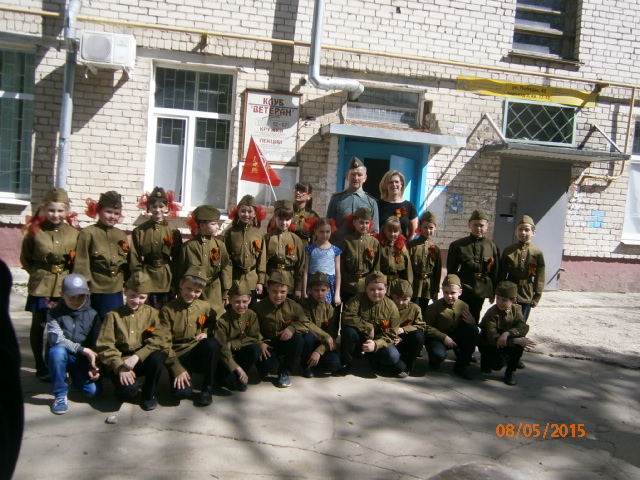 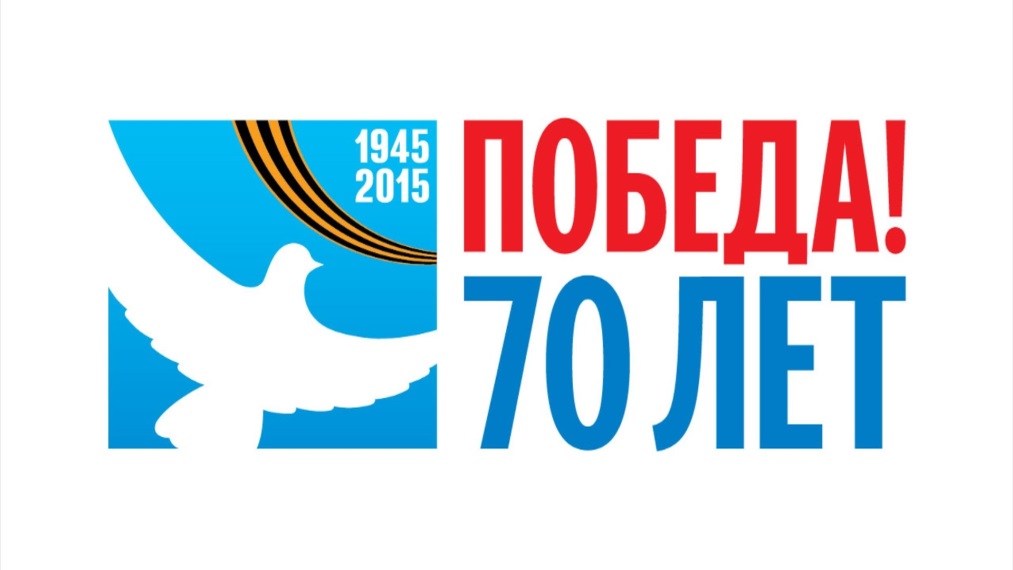 «Тольятти – чистый город!»    Население  микрорайона  активно  участвует  в  проведении    городского       субботника     по   санитарной    очистке    придомовых    территорий   в      рамках  дней  «Тольятти – чистый  город».
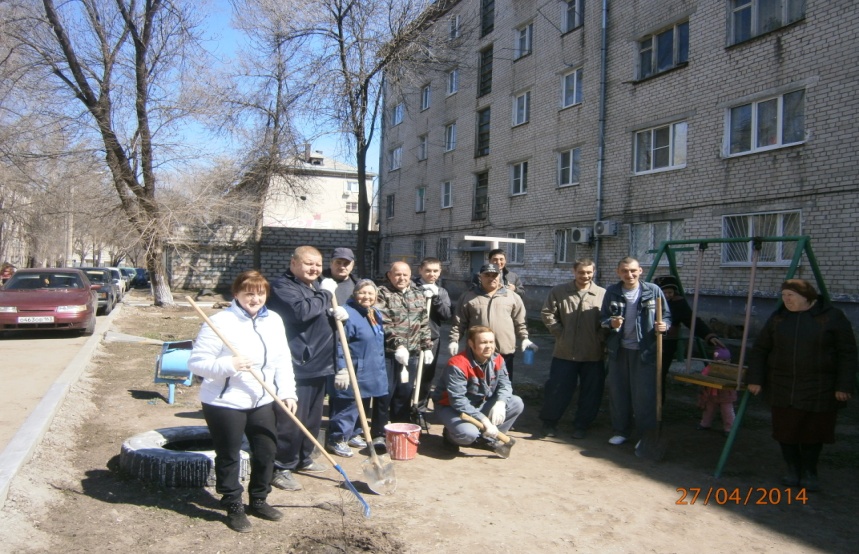 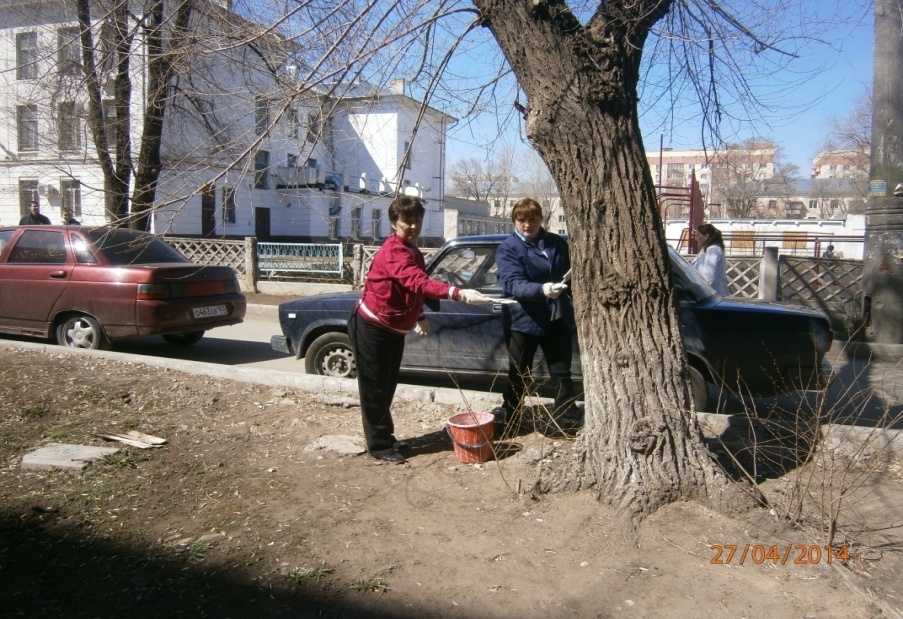 Для  благоустройства  придомовых территорий, повышения комфорта  и уюта  в микрорайоне  Совет ТОС № 18  ежегодно  проводит  конкурсы   «Лучший двор, дом, подъезд»,  «Лучший цветник» с вручением дипломов  и призов участникам
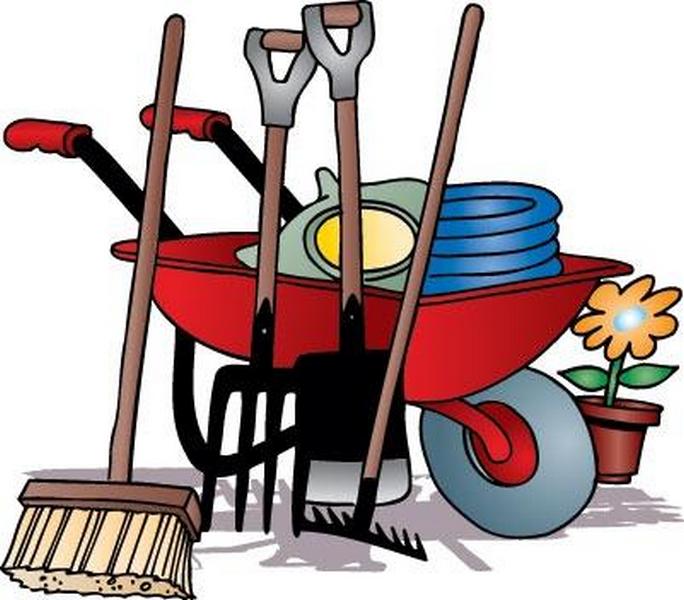 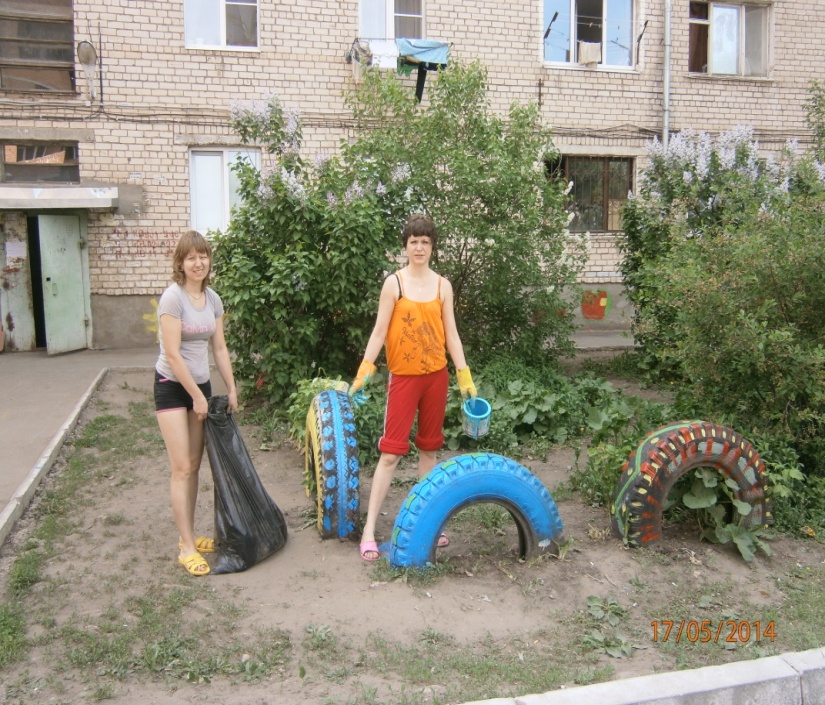 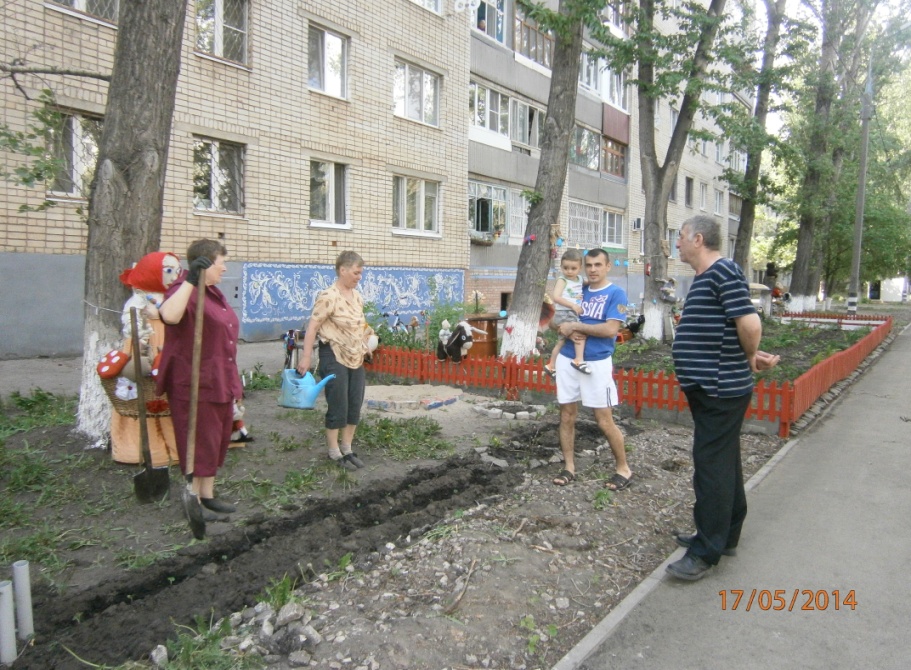 «Возродим лес Тольятти»                                                                                  В 2010  году  большой    пожар  уничтожил  лес  в черте города. Совет ТОС вместе  с жителями  микрорайона  приняли  активное  участие в посадке  саженцев деревьев и кустарников.
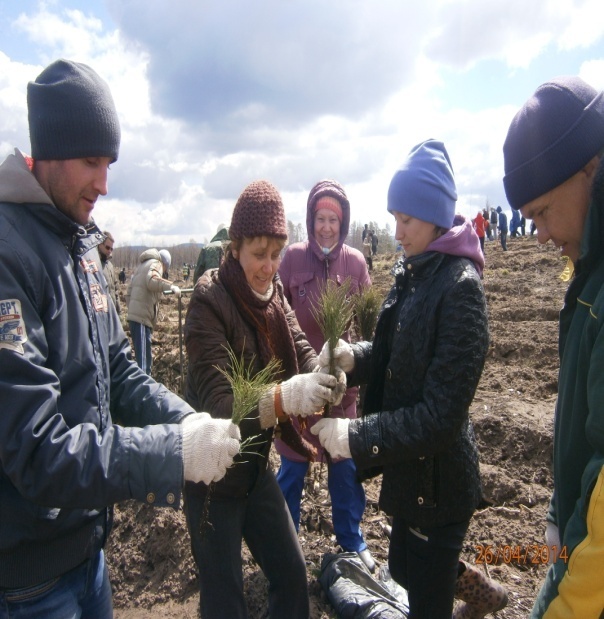 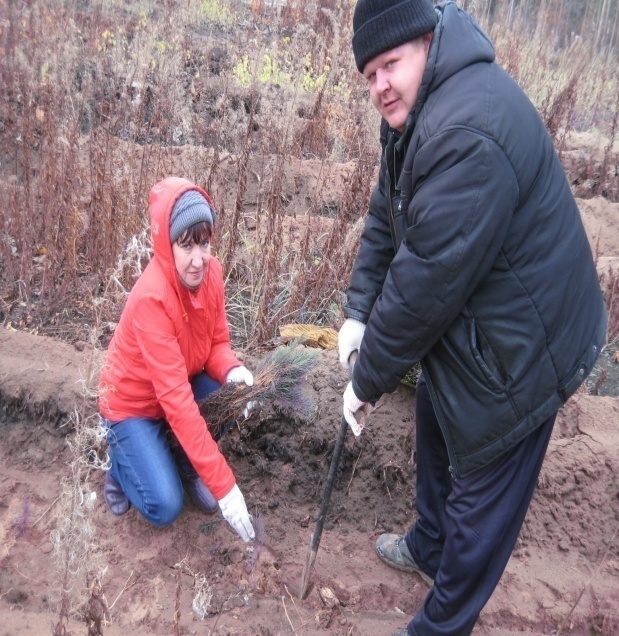 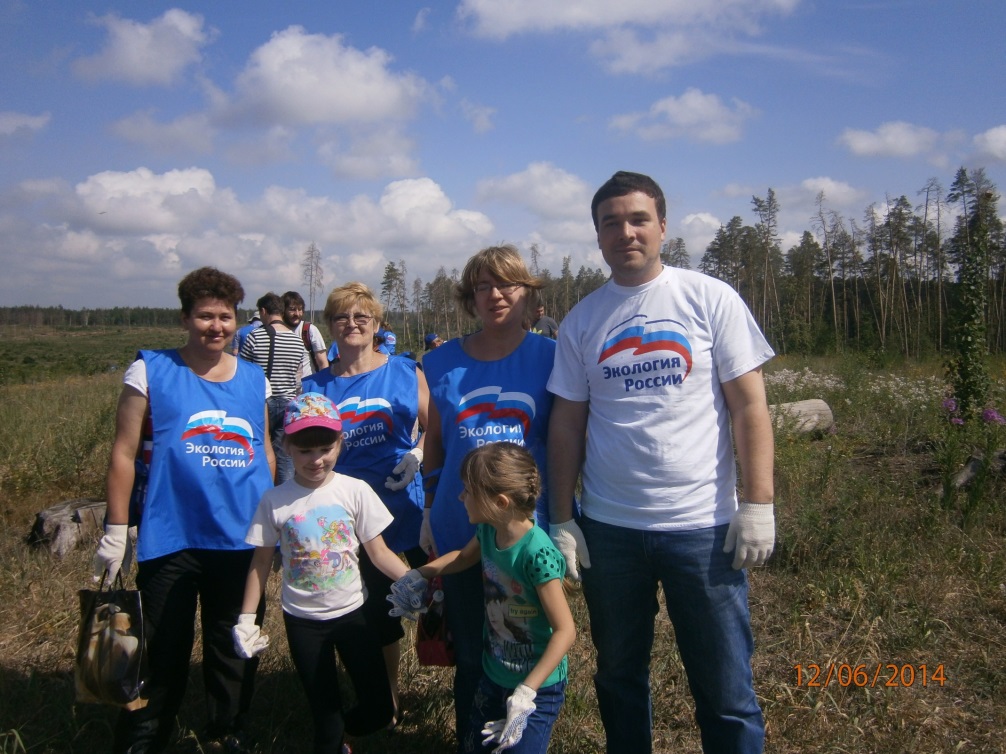 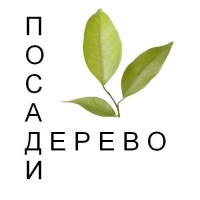 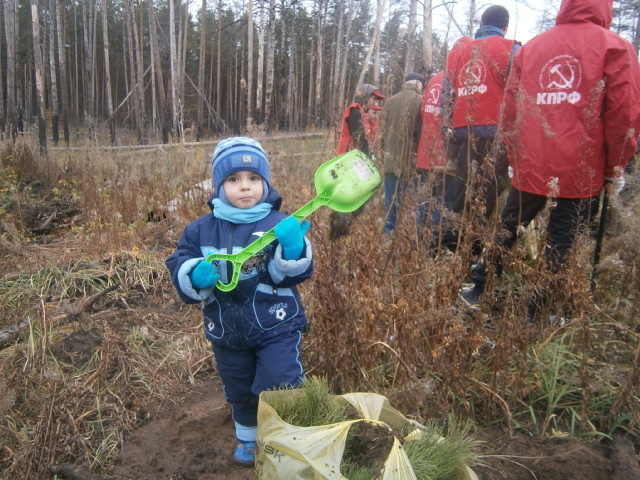 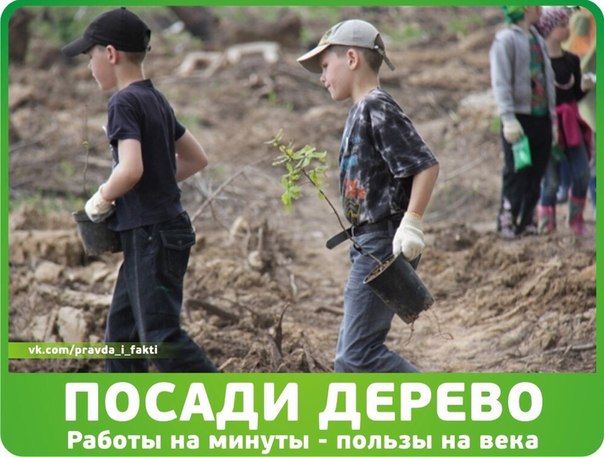 «Сохраним Российские святыни»В рамках  проекта  Советом ТОС  организована  и   проведена   благотворительная  акция  в селе  «Пискалы»  Ставропольского района  Самарской  области  по  оказанию  помощи  в   уборке сорняка,  посадке саженцев и цветов на святом источнике.
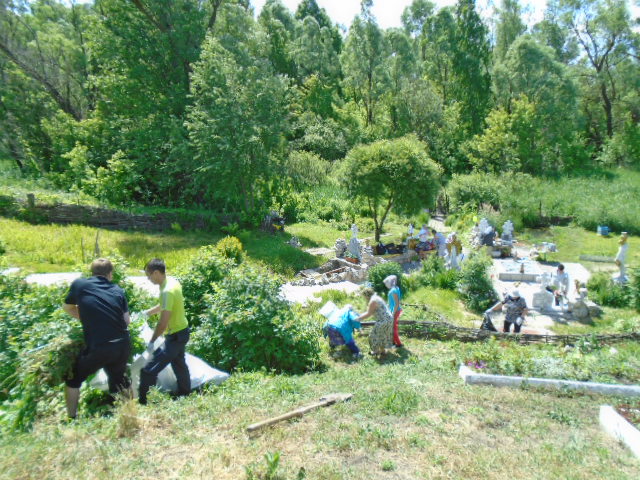 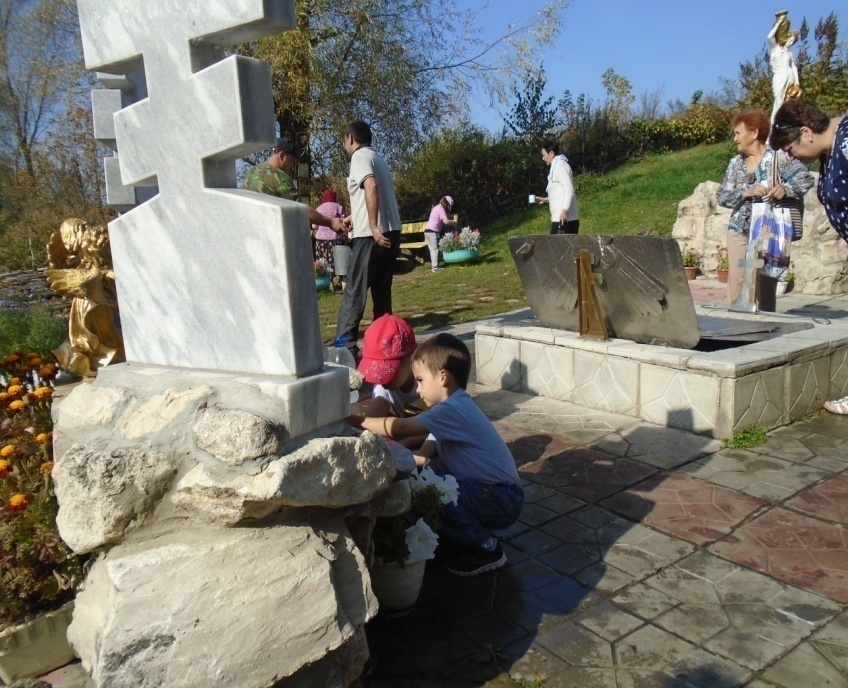 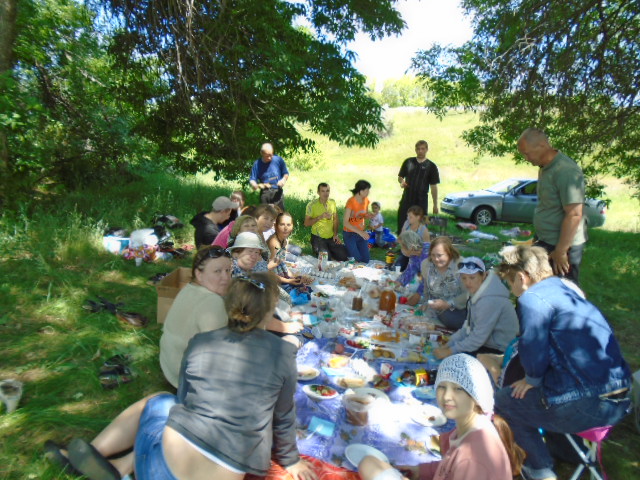 «Богатырская слобода»
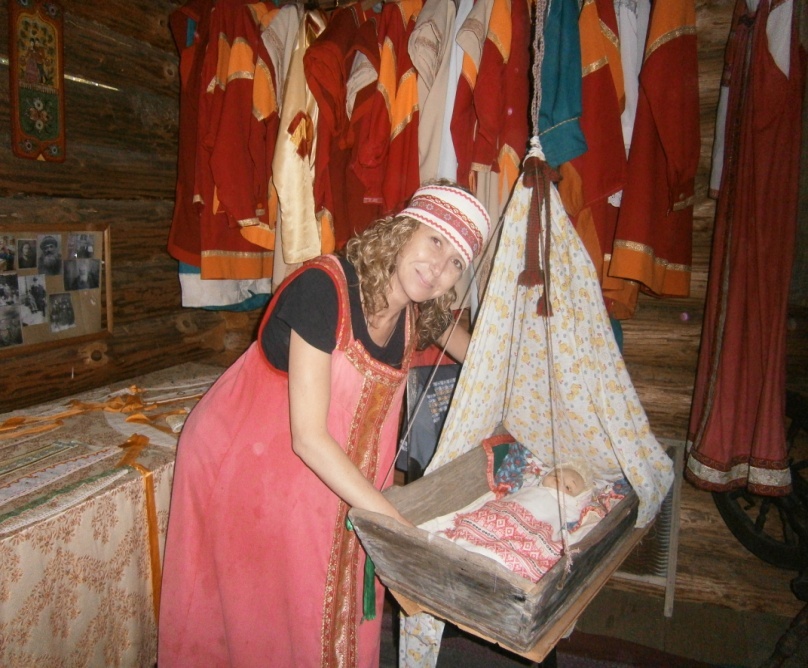 Совет ТОС ежегодно проводит бесплатные экскурсии  для детей  «Богатырская  слобода»  в  поселке «Жигули» Ставропольского района Самарской области. В программе экскурсии   знакомство со старинными обрядами  и  культурой  быта, с русским фольклором, посещение «Золотошвейной мастерской». Дети примеряли   кольчуги и богатырские снаряжения, плавали на ладье, ознакомились со старинной кухней и блинами из русской печи. В завершении  экскурсии, вручив гуманитарную помощь жителям «Богатырской слободы», отправились на сбор полевых цветов  и  лесных  ягод.
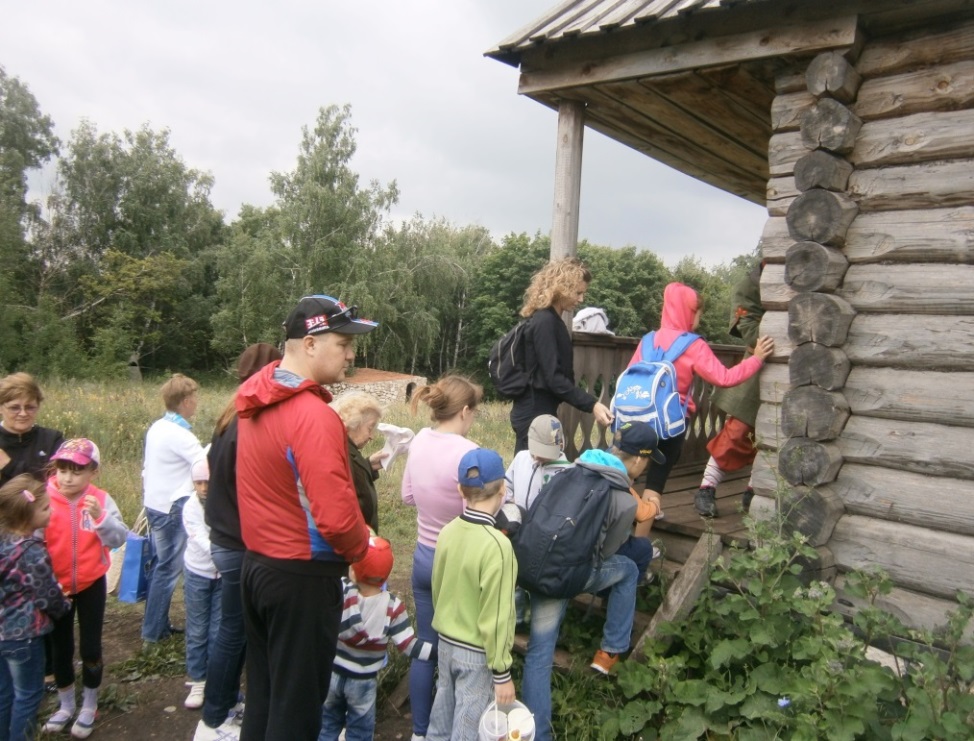 «Сосед и я дружная семья» Советом  ТОС №18   и  жителями микрорайона  на  спортивной  площадке школы    № 4  г. Тольятти   было организовано и проведено мероприятие  в честь   всероссийской   акции  «Международный  день соседей».
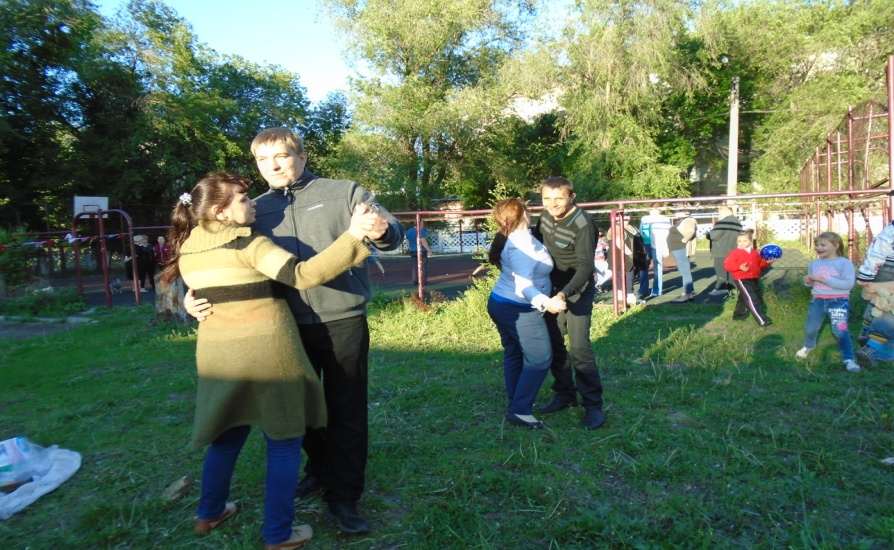 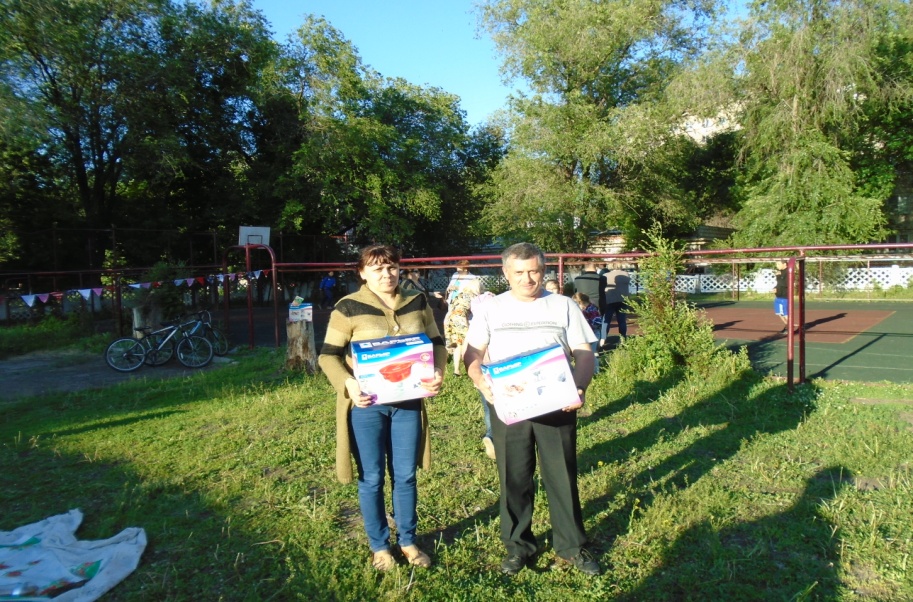 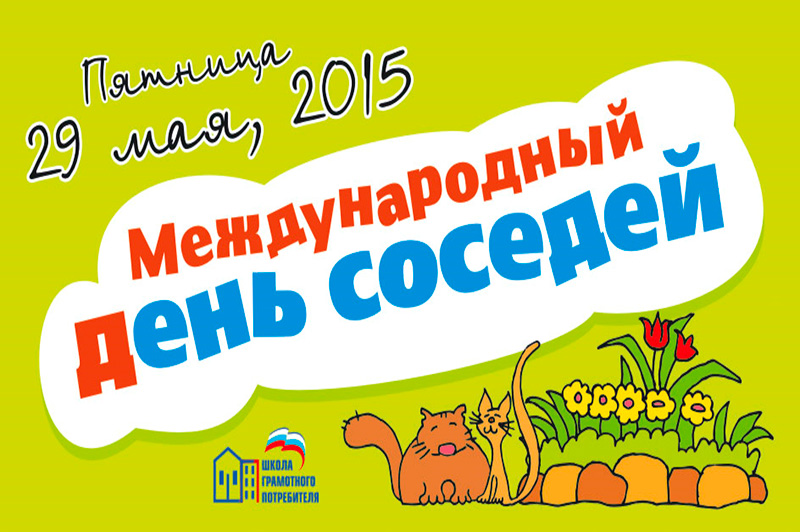 «Объедини всех нас праздник «Яблочный спас»!     Каждый год  19 августа  активом ТОС № 18  и  жителями  микрорайона проводится  праздник «Яблочный спас» с угощением всех участников праздника освещенными яблоками и яблочными  пирогами
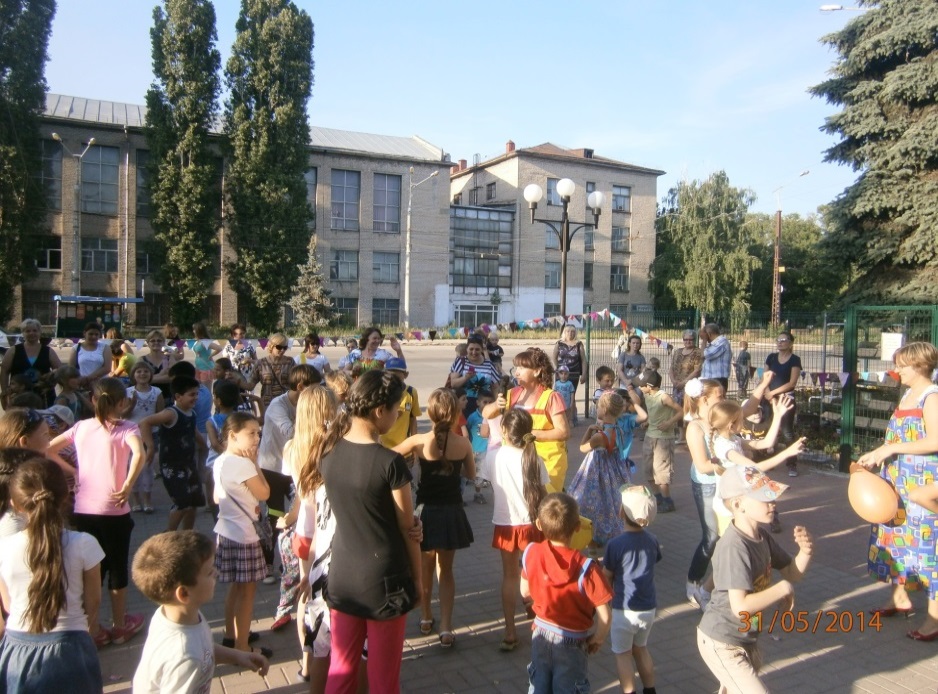 «Чистота залог здоровья» Проведение  ежегодной   туристической  поездки  многодетных  и малоимущих семей   на  «Омике»   в  с. Березовка   с  организацией  «Зеленой стоянки» на  берегу  р. Волги. В рамках проведения мероприятия проводится  акция  «Чистота залог здоровья» по санитарной  очистке  берега  реки  от мусора, праздничная программа «День Нептуна», игры и конкурсы участников поездки.
«Папа, мама, я – спортивная семья!»
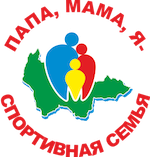 Членами Совета ТОС №18 и Центром физкультуры и спорта  мэрии городского  округа   Тольятти  для  жителей  микрорайона  были организованы и проведены семейные старты «Папа, мама, я - спортивная семья», которые  состоялись   на  спортивной площадке школы № 4 г. Тольятти
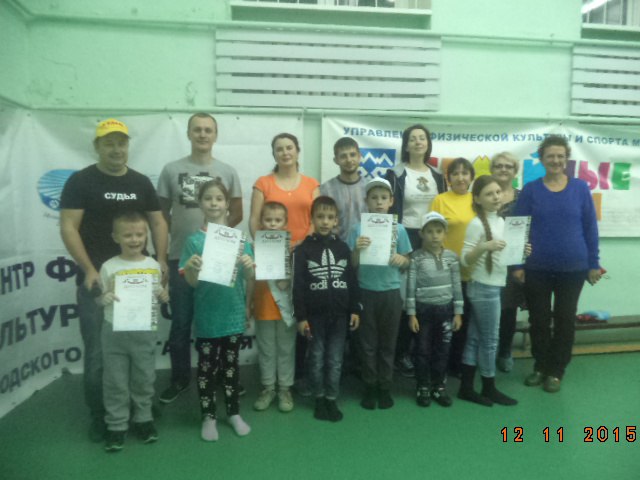 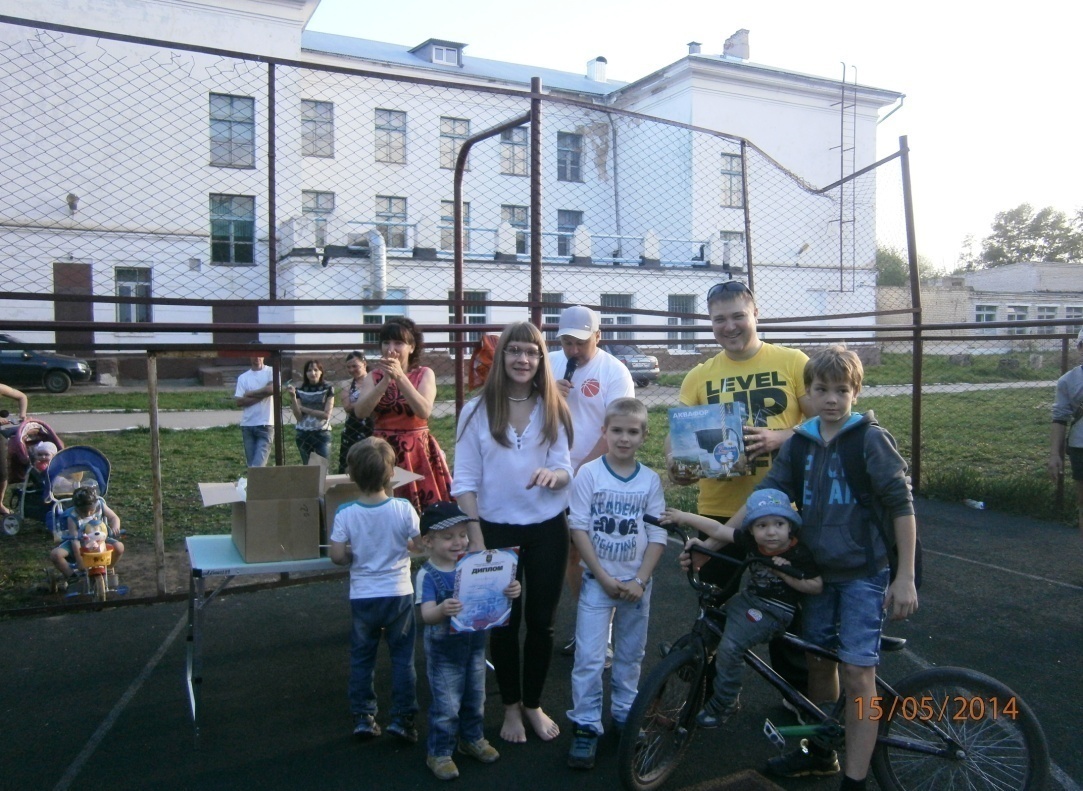 В мероприятии  приняли  участие  депутат Думы городского округа Тольятти, глава администрации Центрального района городского округа Тольятти, которые вручили  многодетным семьям  грамоты за  примерное воспитание  детей.
В семейных стартах первое место заняла семья Беляевых, им вручен   сертификат  на  получение  финансовой  помощи. Семья  Беляевых  воспитывает  пятерых  сыновей.  Беляева Лиля  Николаевна многодетная мама,  являясь   членом  совета  ТОС № 18  принимает самое активное участие в проведении праздничных  мероприятий на территории микрорайона, проводит в помещении ТОС для женщин всех слоев  населения  мастер  классы по изготовлению различных аксессуаров.
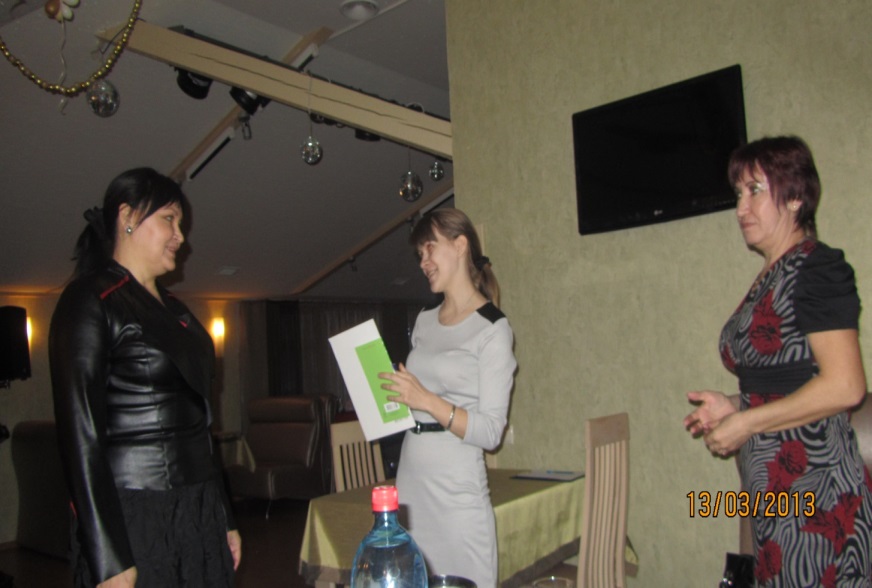 В 2013 году  Беляева Л.Н. заняла призовое  место в конкурсе «Мисс микрорайона», в 2015 году Беляевой Л.Н.  было вручено благодарственное письмо от главы администрации Центрального района в честь  20-летия  образования  ТОС №18.
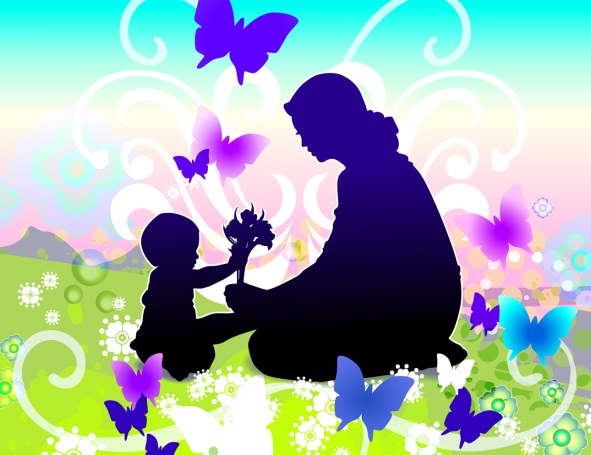 «День защиты детей»                                                                 При  содействии  ТД «ВЦМ»  ежегодно 1 июня  проводятся  игры  и конкурсы для детей микрорайона с вручением призов и сувениров
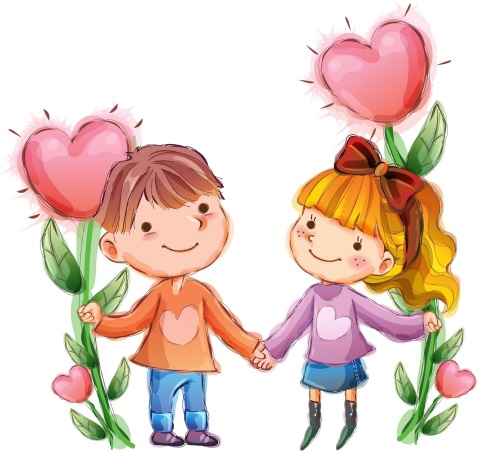 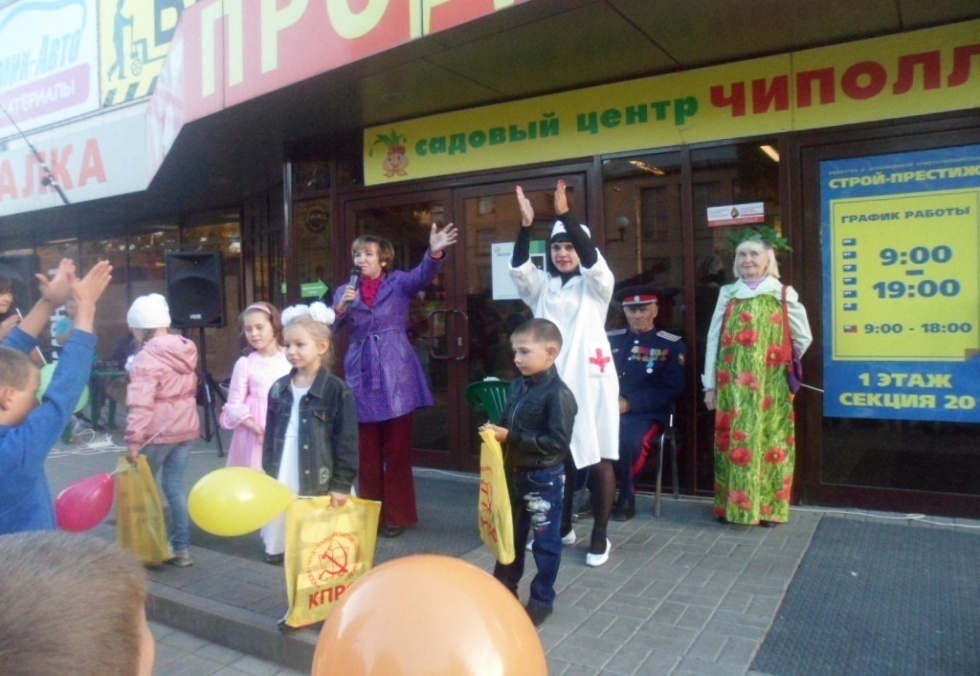 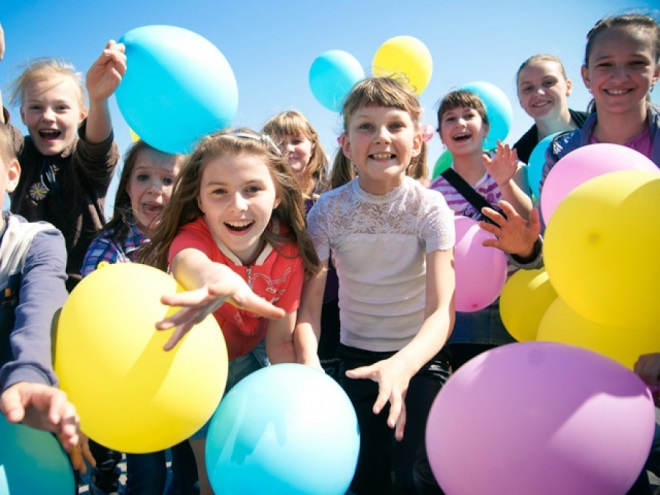 «Русская Масленица» 
Празднование «Масленицы»  во дворе  домов  на  ул. Победы   с  участием  клуба «Сударушка» созданного в 2005 году  при ТОС № 18 Центрального района городского округа Тольятти
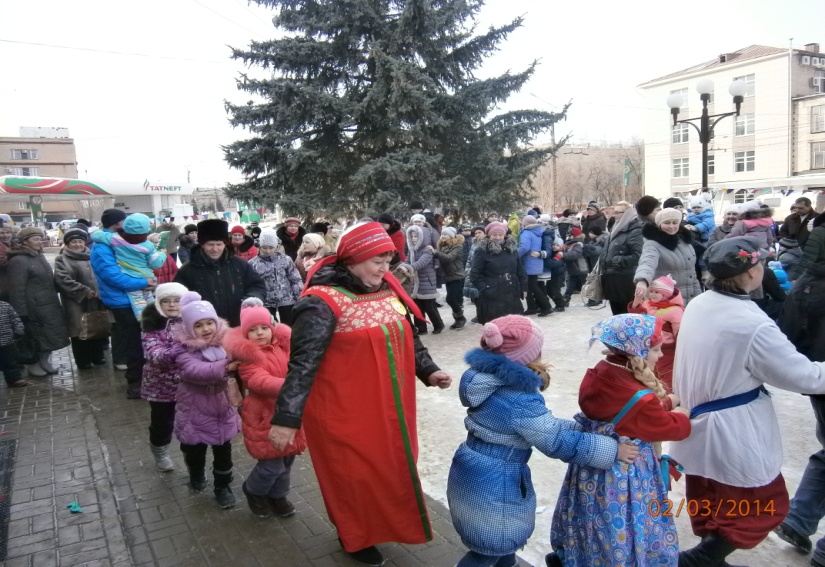 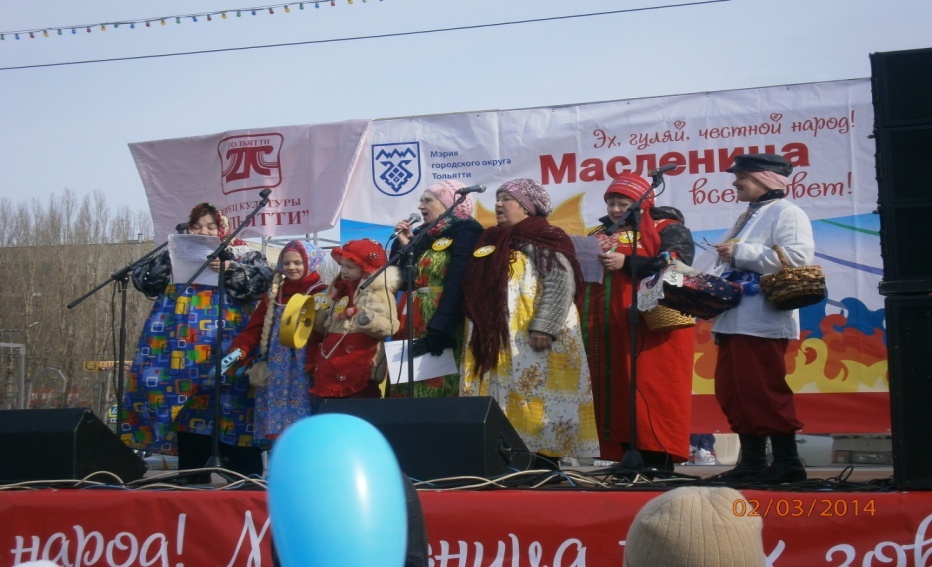 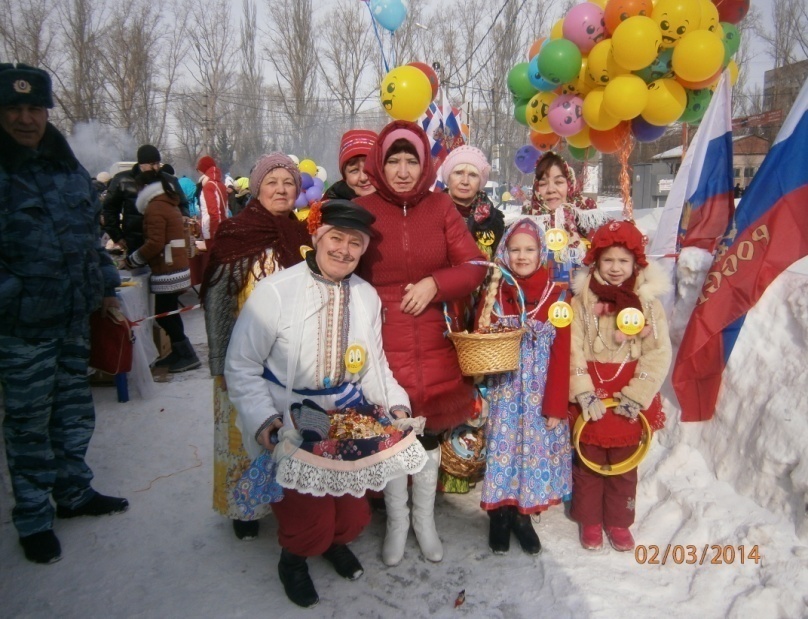 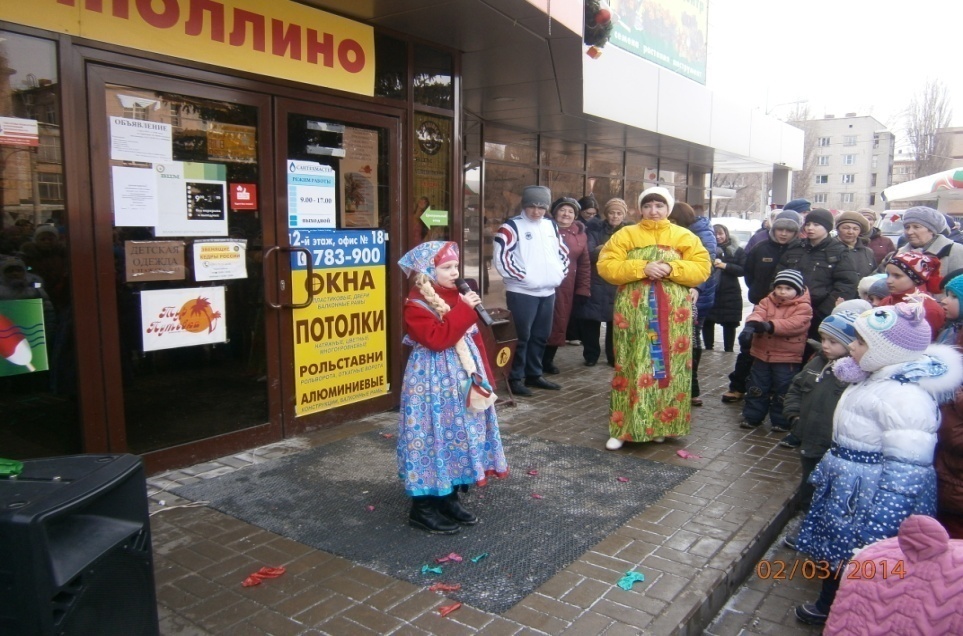 Клуб «Сударушка» 
 В 2005 году в ТОС № 18 создан клуб общения «Сударушка». Руководителем клуба является Дмитраков Петр Павлович, член Совета ТОС, атаман казачества, член клуба «Ветеран». 
Совместно с председателем ТОС № 18 проводит праздничные мероприятия, участвует в различных городских конкурсах, имеет множество грамот и наград.
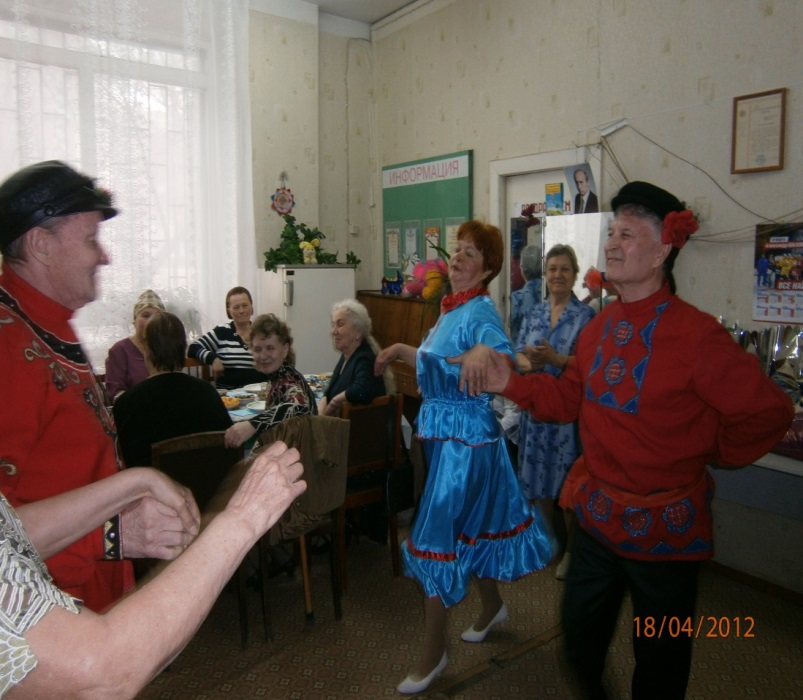 =
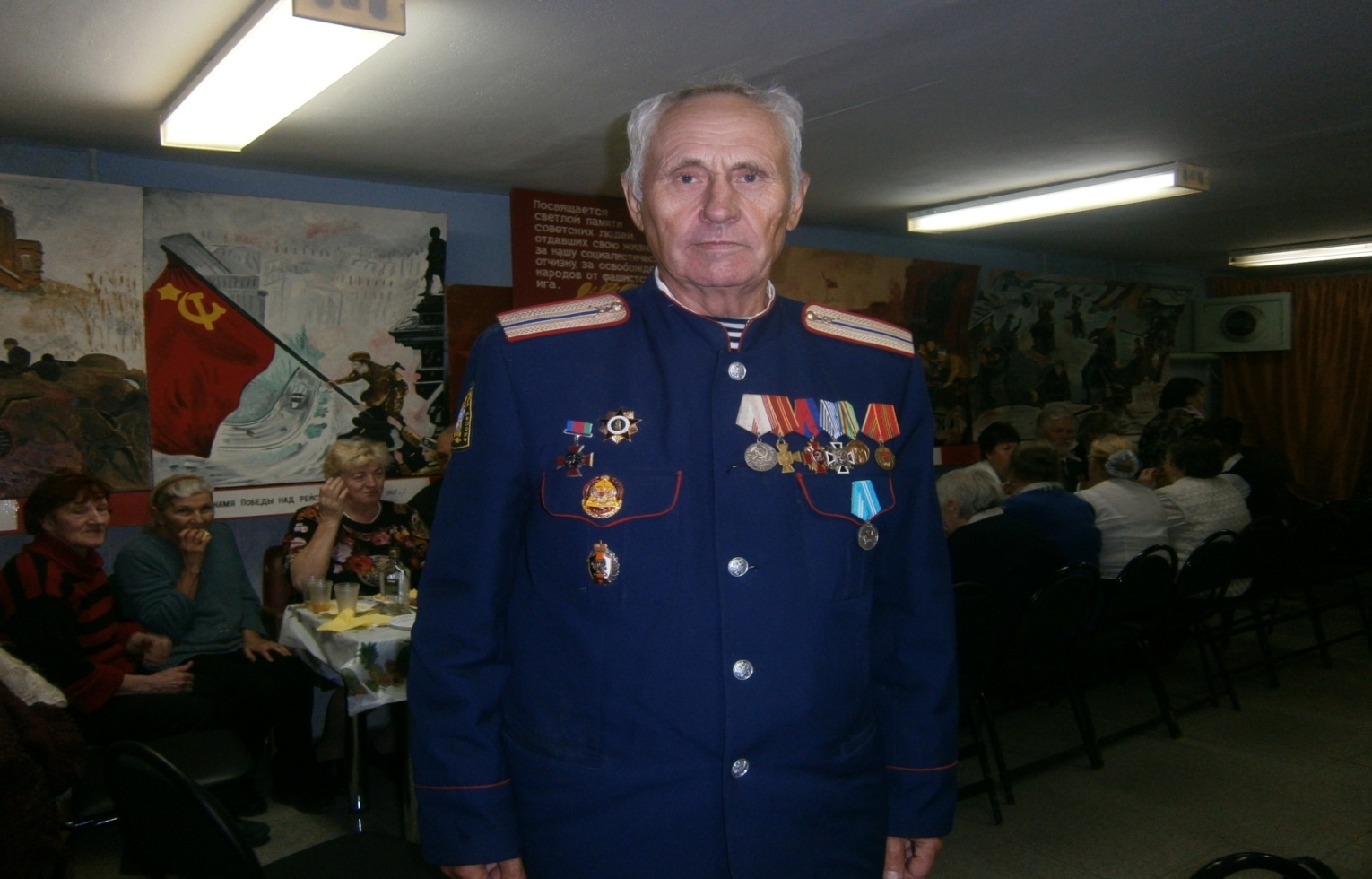 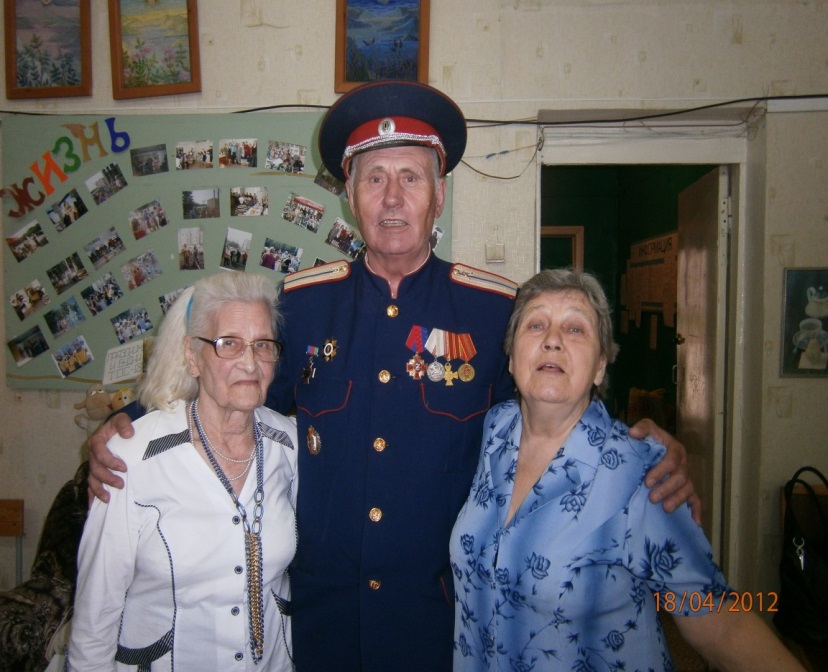 Дмитраков П.П. пишет стихи и песни военных лет, являясь также участником ансамбля «Лейся песня», проводит встречи с ветеранами микрорайона.
«На пороге Дед Мороз!»
Активом Совета ТОС №18 и коммерческими предпринимателями, которые оказали спонсорскую помощь, проведена  благотворительная акция «На пороге Дед Мороз» для детей из многодетных семей и детей  с  ограниченными возможностями.
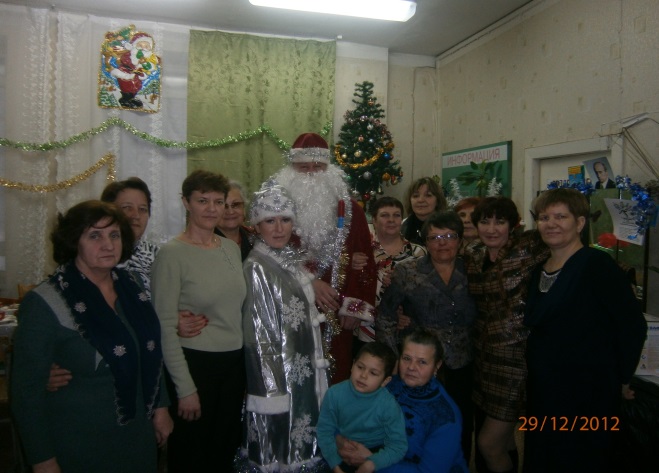 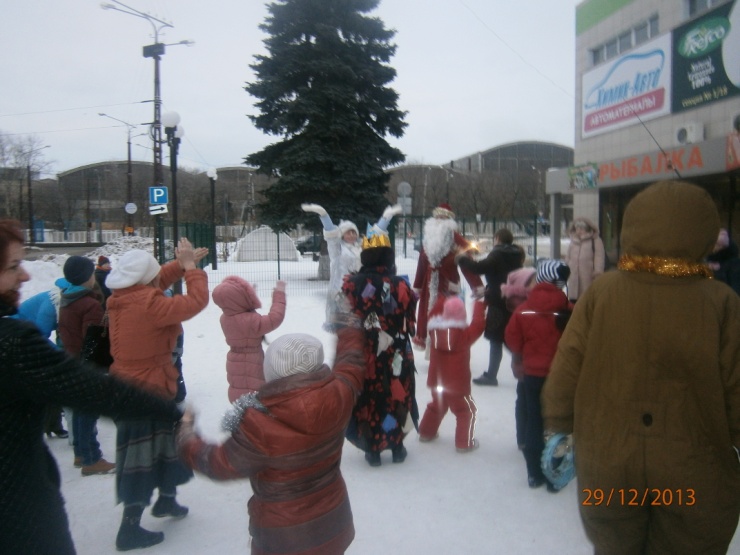 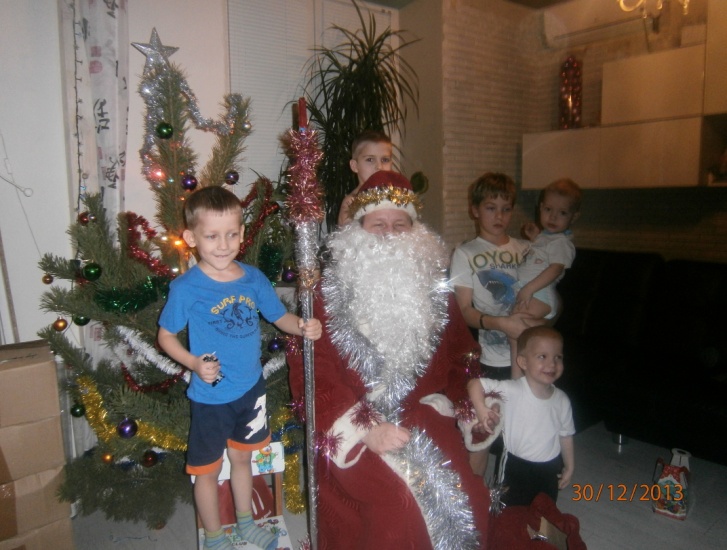 В канун Нового года пришли к детям пришли Дед Мороз со Снегурочкой , вручили сладкие подарки и игрушки, доставив детям радость и незабываемые дни детства.
ТД «ВЦМ» ёлка для детей микрорайона
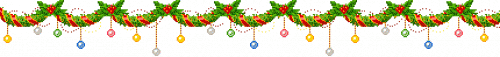 «Безопасность и порядок прежде всего!»Для решения вопросов местного значения Совет ТОС № 18 проводит познавательные мероприятия для  населением микрорайона с участием представителей  социальных и  правоохранительных органов:
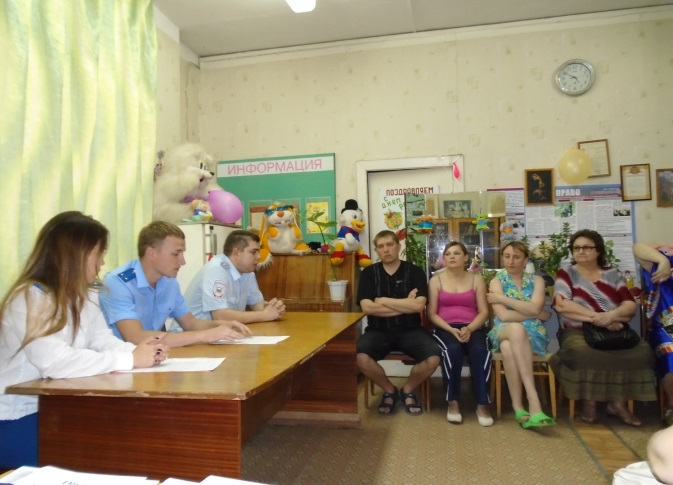 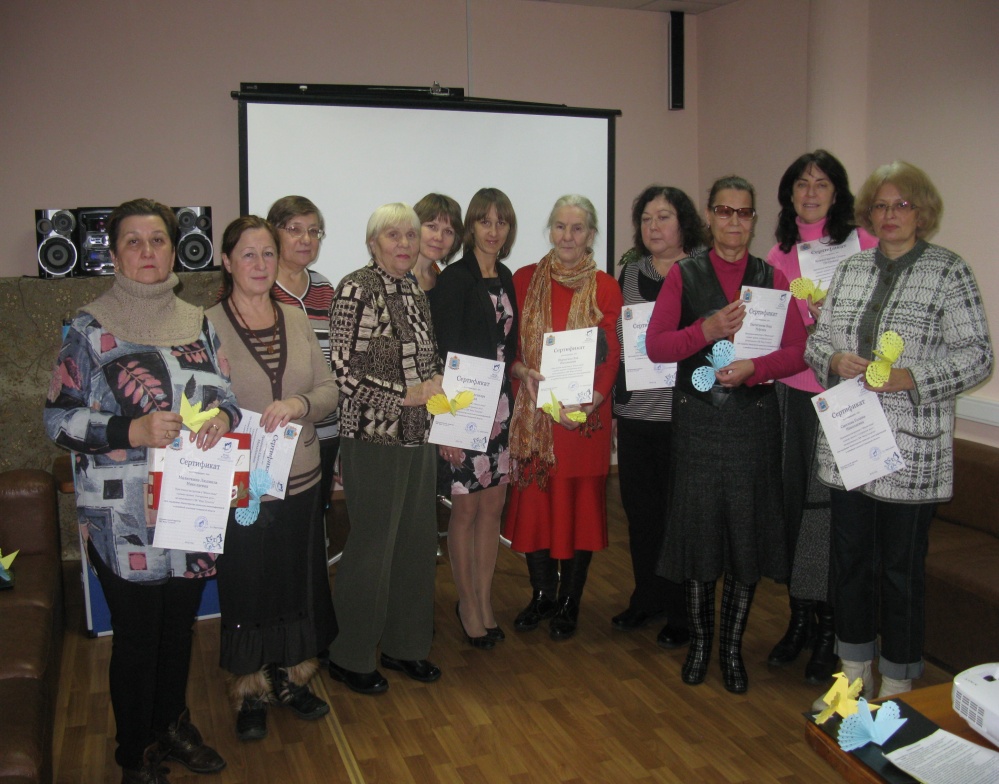 Встреча населения с участковыми уполномоченными отдела полиции № 24 У МВД России по г. Тольятти
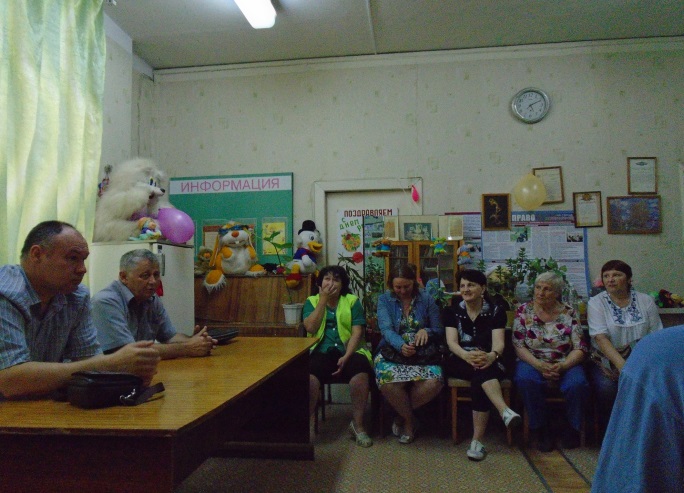 При содействии  Городского благотворительного фонда «Фонд Тольятти»  и центром социального обслуживания  населения  были организованы и проведены  бесплатные курсы «Сестер милосердия» по уходу за больными  людьми. Курсы посещали женщины микрорайона после чего всем были вручены сертификаты. Слушатели курсов  уверенны, что они смогут  помочь  родным  и  близким  в тяжелой жизненной ситуации.
Встреча с инспекторами  86 пожарно-спасательной части ФГКУ «31 отряд ФГПС по Самарской области»